Climate Survey Results
April 2020 Wednesday Workshop
The Survey
[Speaker Notes: Campus climate as a metaphor originated with Hurtado’s 1990 dissertation looking at college learning environments. Hurtado’s original definition for ‘campus climate’ was as a way to look at racial tension and institutional commitment to diversity

Climate is in the interpersonal interactions]
About the Survey
Survey was designed based on research and existing instruments measuring same or similar topics in and outside of higher education
Some research suggests that instead of ‘climate’ we should instead discuss the art of living together, tension, and how we get along-– instead of objectifying underrepresented groups
[Speaker Notes: Maybe, the authors suggest, moving forward we should talk about the art of living together instead of climate; discuss the tension and how do we get along and interact instead of objectifying underrepresented groups]
A group of four ESJ committee members worked for 8 months to scan best and existing practices, look at other instruments, build questions, seek feedback, and pitch the final instrument
Survey was reviewed by Tony Orange, ESJ committee, Dean of Students, VPSA and the Chief of Staff prior to distribution
The survey was built into Qualtrics and invitations were sent to all DOSA employees
The survey was open for 3 weeks to collect data
[Speaker Notes: The survey was built into Qualtrics. Survey invitations were distributed via divisional listserve messages. Over a three-week period towards the end of fall 2019, email invitations were sent to all (a) professional, (b) bargaining, and (c) graduate assistant]
Respondent Profiles
[Speaker Notes: Katie]
Who took the survey? Department size
[Speaker Notes: About 160 people took the survey, you’ll see some variability around that as people sometimes skip items and do drop off as they get further into the survey]
Who took the survey? I identify as…
Who took the survey? I identify as
Who took the survey? Years of Service
Race/ethnicity (select all that apply)
In-Service
For the Equity and Social Justice in-service requirement, how would you like to learn? Select all that apply
For the Equity and Social Justice in-service requirement, how would you like to learn? Select all that apply
Current Understanding of ESJ
[Speaker Notes: Jenny]
I understand what ESJ looks like in the core functions of my job
Examples
Staff who agreed or strongly agreed were asked to provide an example of how they identify and remove barriers for students.
There were 117 write in responses
The emergent themes were:
I help others learn about concepts related to equity and social justice through my work.
Examples of helping others learn concepts of ESJ through work
Of those who agreed or strongly agreed, they were asked the follow-up question 
102 responded
These are the most emergent themes in their responses:
I cultivate inclusive community through my work
Those who ‘agree’ or ‘strongly agree’ received a prompt to share an example. There were 99 write-in responses
Reflect and Discuss
Prompts
Reflect  discuss in chat using the question #  group discussion
As supervisors, how do these data points strike you?
Reflect on ESJ work pre- and post- COVID-19.
How could we be doing more of this work in our day- to-day work?
Use the chat!
Share your ESJ goal
Within knowledge acquisition, the specific areas were:
Increasing knowledge on Accessibility Systems, Services, and Accommodations
Increase knowledge of LGBTQ+ Community
Increase knowledge of Equity and Social Justice through events
Sense of Belonging and Connectedness
Do you feel a sense of belonging and connectedness within DOSA?
[Speaker Notes: 45% no
55% yes]
Do you feel a sense of belonging and Connectedness within Ohio University?
Do you feel a sense of belonging and connectedness within your department?
I am comfortable sharing my reflections and processing information with… (select all)
Connection to Research
We’ve focused on sense of belonging as one aspect of engagement and connection to place
Gallup does research on employee engagement
Citing 50 years of research, they argue that engaged employees produce better outcomes than other employees– across industry, company size and place, and in good and bad economic times
Their research says only 15% of employees and 35% of U.S. employees are engaged
[Speaker Notes: Link to Gallup article:
https://www.gallup.com/workplace/285674/improve-employee-engagement-workplace.aspx]
What Helps People Feel Connected?
In the message sent out Monday, I asked you to think about:

As a leader, how do you facilitate a sense of belonging and connectedness for others?
What helps you feel connected?

Share your thoughts in the chat!
Use the chat!
Goals & Recognition
Appreciation
How often do you recognize others for a job well done?
[Speaker Notes: Now,]
Have you talked about your PD with your supervisor at least 3x in 2019?
Why is this not happening?
What do you need to happen for these to happen more?

Have you filled out the PD form for 2020?
Have you talked about your PD with your supervisor at least 1x in 2020?
Reflection and Discussion
Prompts
Reflect  discuss in chat using the question #  group discussion
Were you involved with the development of your dept’s ESJ goal?
Were you involved in the achievement of your dept’s ESJ goal?
Did you use DAP to help set a personal ESJ goal?
My supervisor supports my development on ESJ topics related to my job
Use the chat!
What do we plan to do?
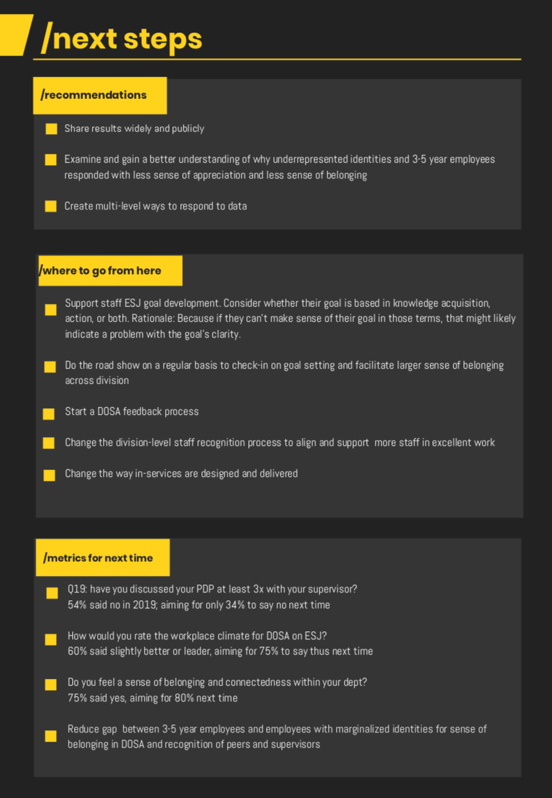 The last page of the executive summary outlines action items and specific survey questions we want to do better on when the survey is repeated
A lot of the responses to this data will come from the ESJ Committee
But… we made this WW so that you too can respond to it too
[Speaker Notes: And, turn it over to Megan for any questions…]